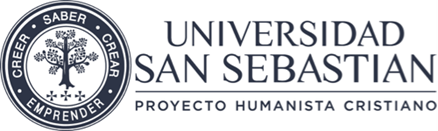 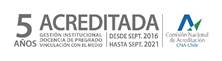 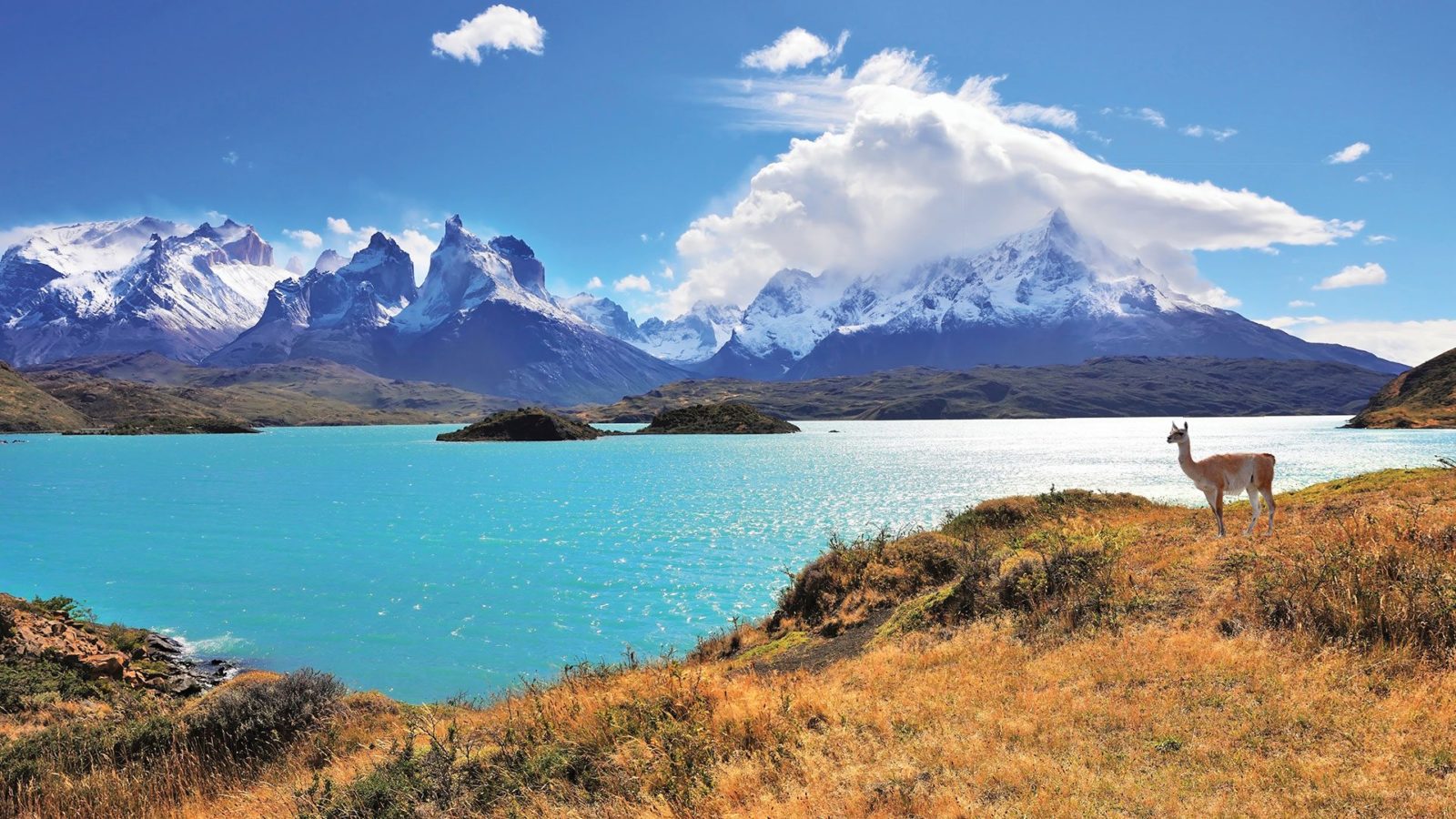 Unidad 3: The Natural World
6° Básico
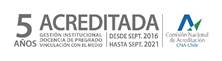 TODAY WE ARE GOING TO LEARN ABOUT
ANIMALS
HABITATS
REGULAR VS. IRREGULAR PLURAL NOUNS
ANIMALS
What is your favorite animal?
LION
ELEPHANT 
FOX
SNAKE
GIRAFFE
GOAT
PARROT
WHALE

SHARK
WOLF
PENGUIN
HEN
FROG
MONKEY
BEAR
BUTTERFLY

BEE
CAMEL
DUCK
HIPPO
COW
SEAL
DOLPHIN
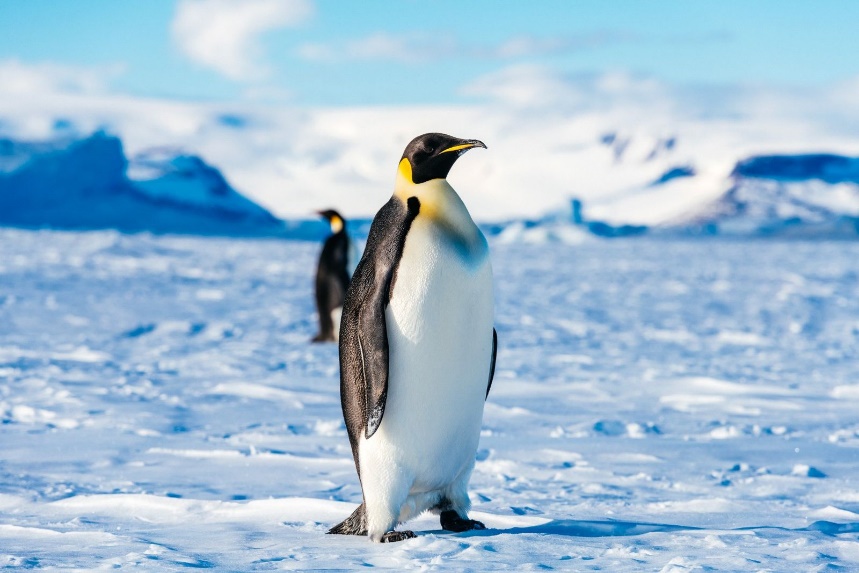 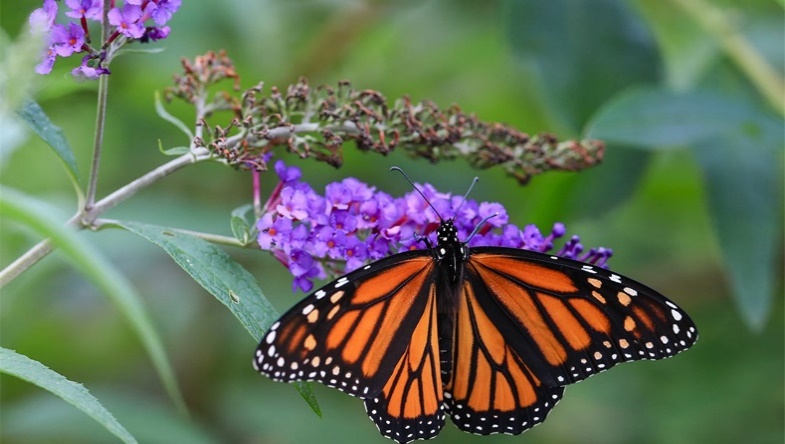 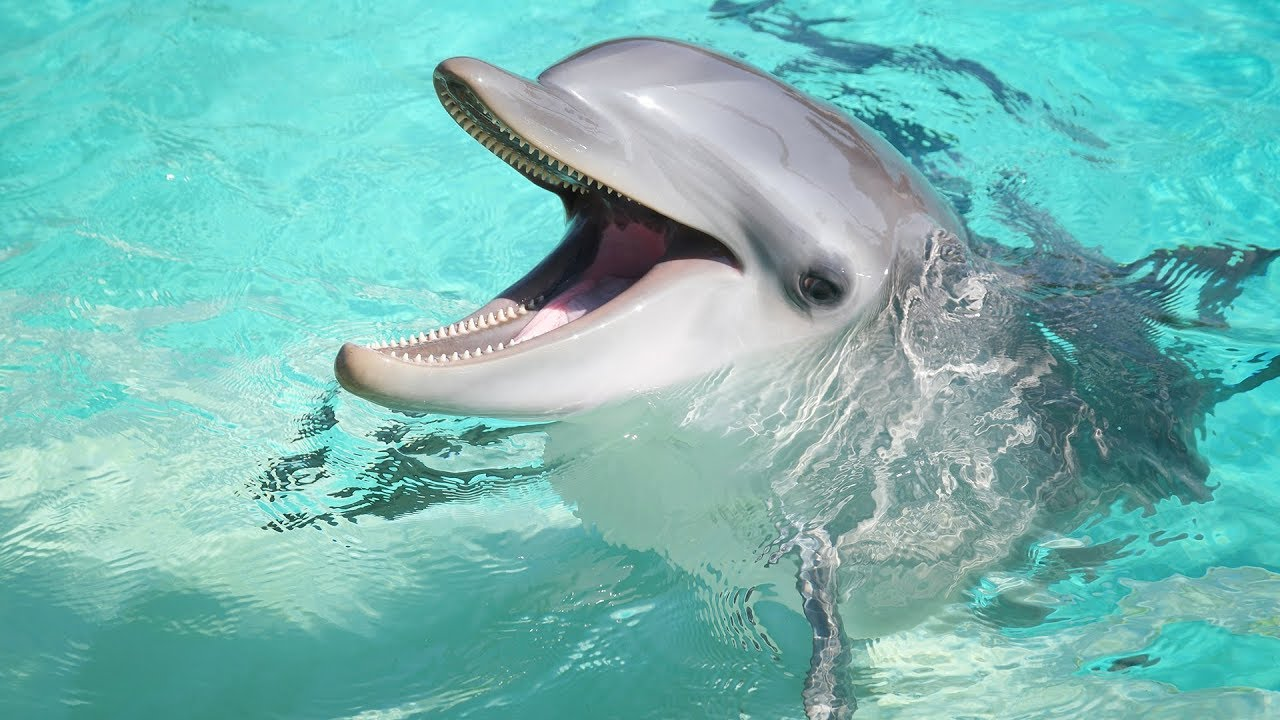 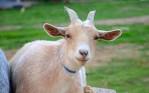 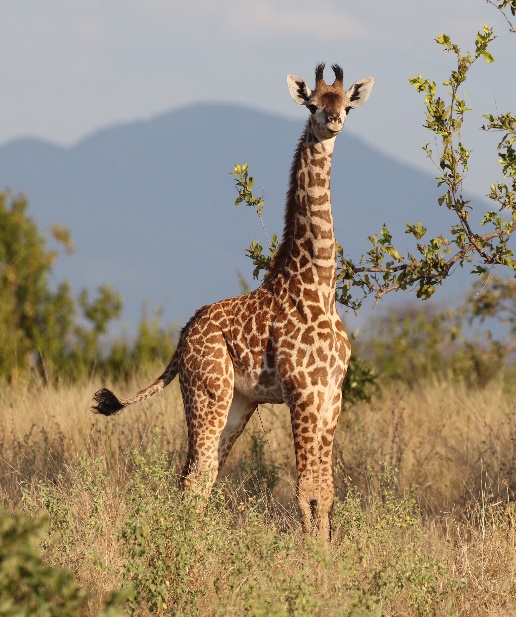 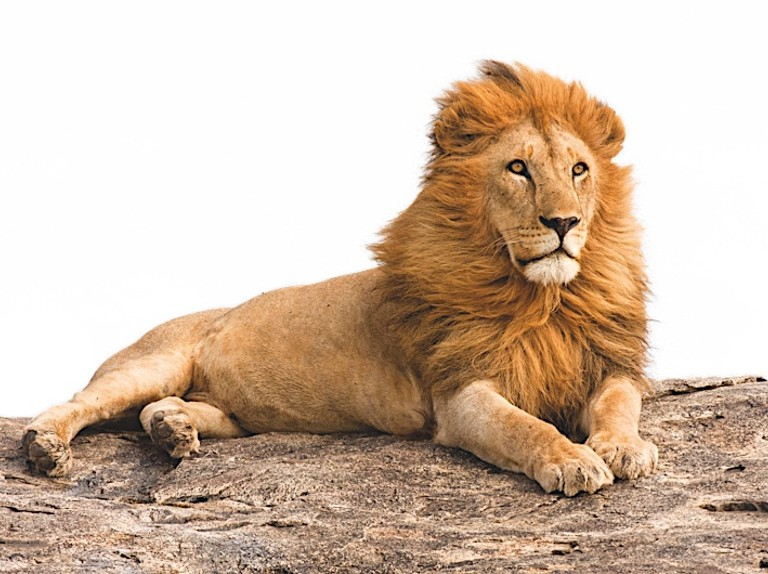 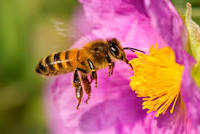 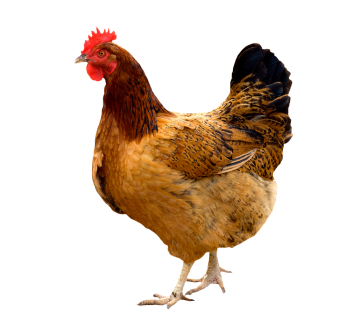 HABITATS
Where do they live?
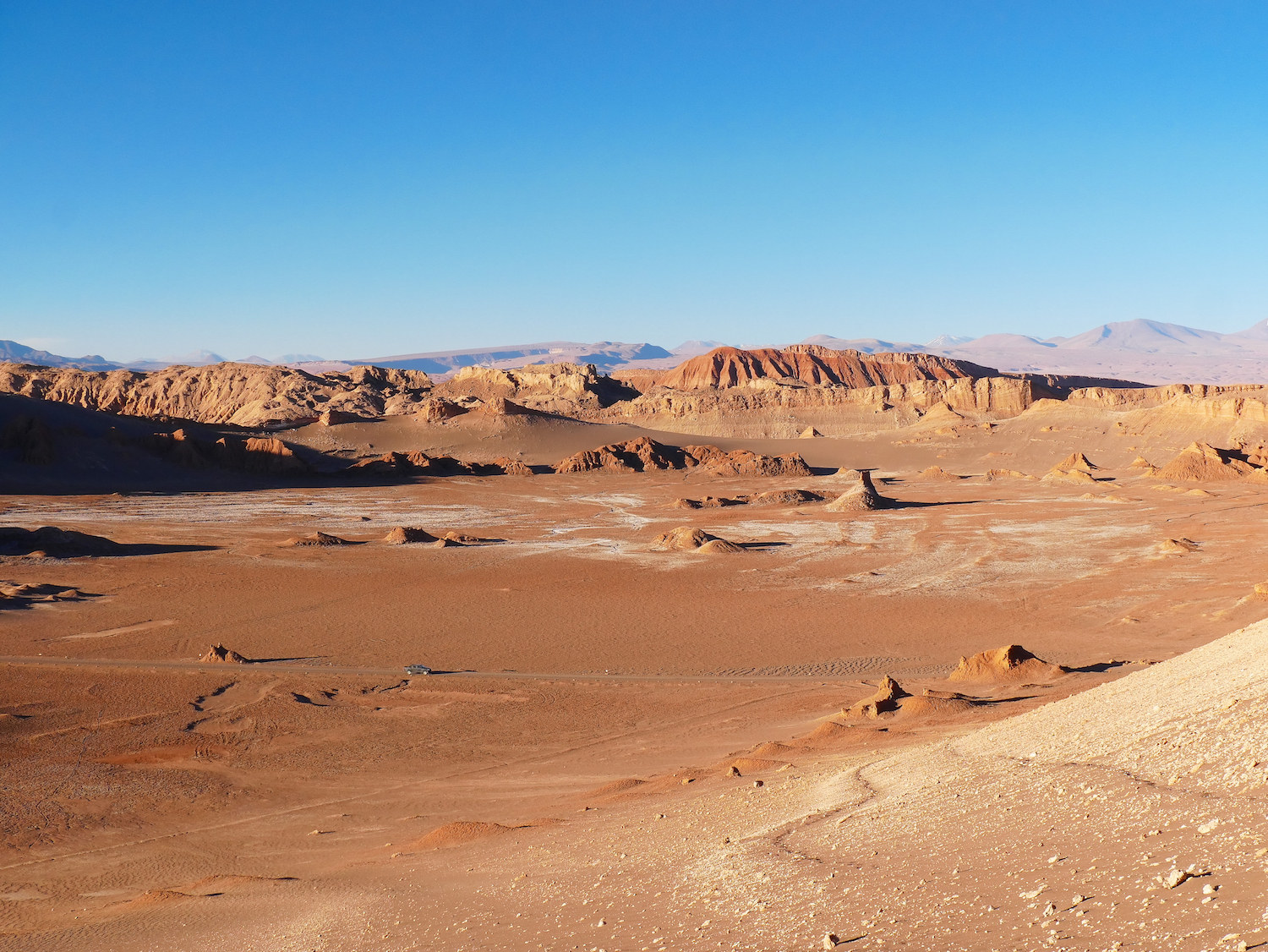 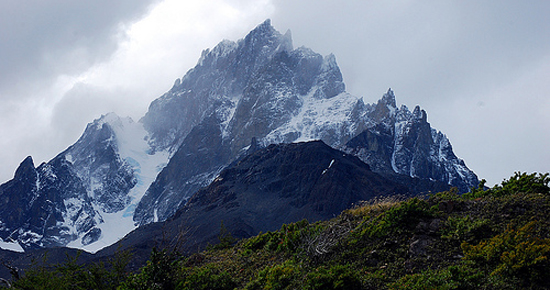 FOREST
MOUNTAINS
JUNGLE
SEA
RIVER
LAKE
DESERT
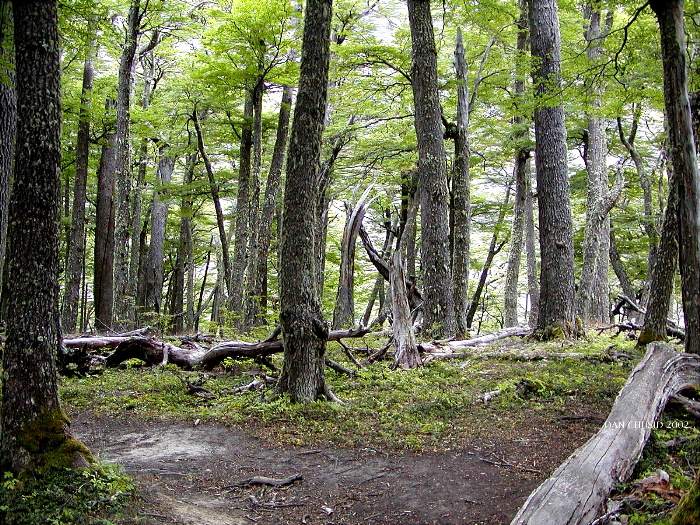 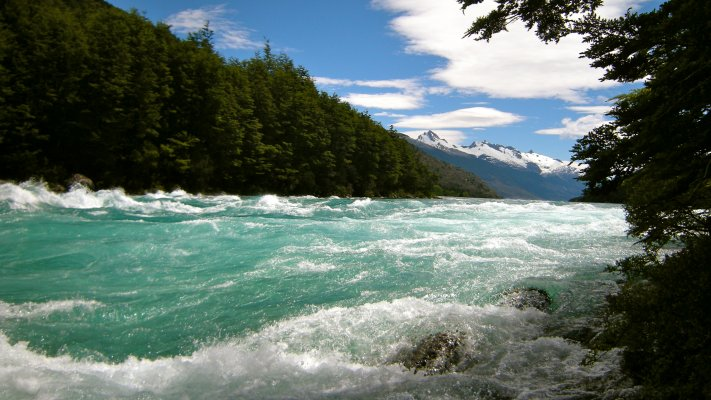 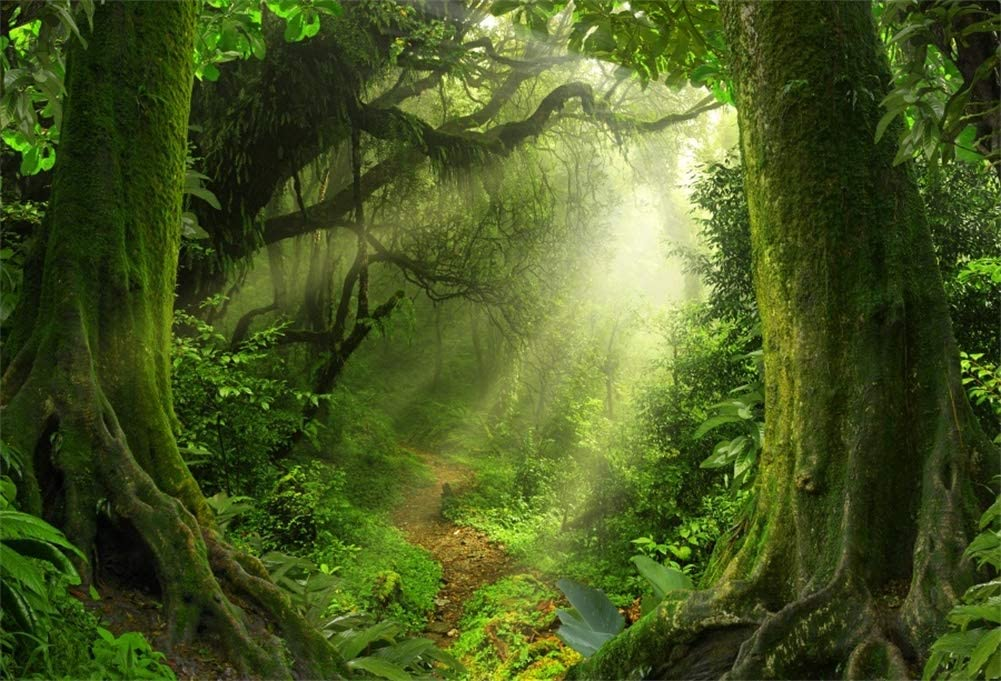 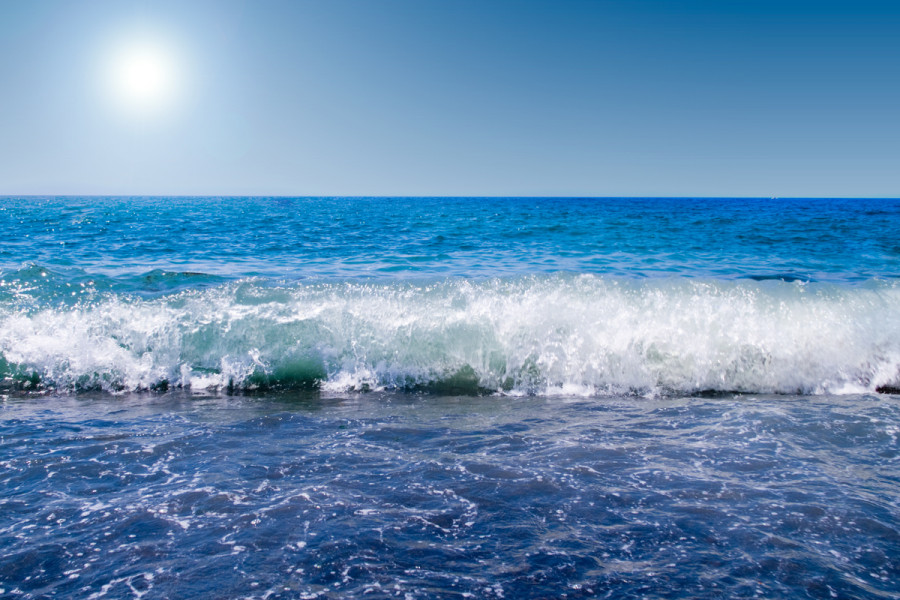 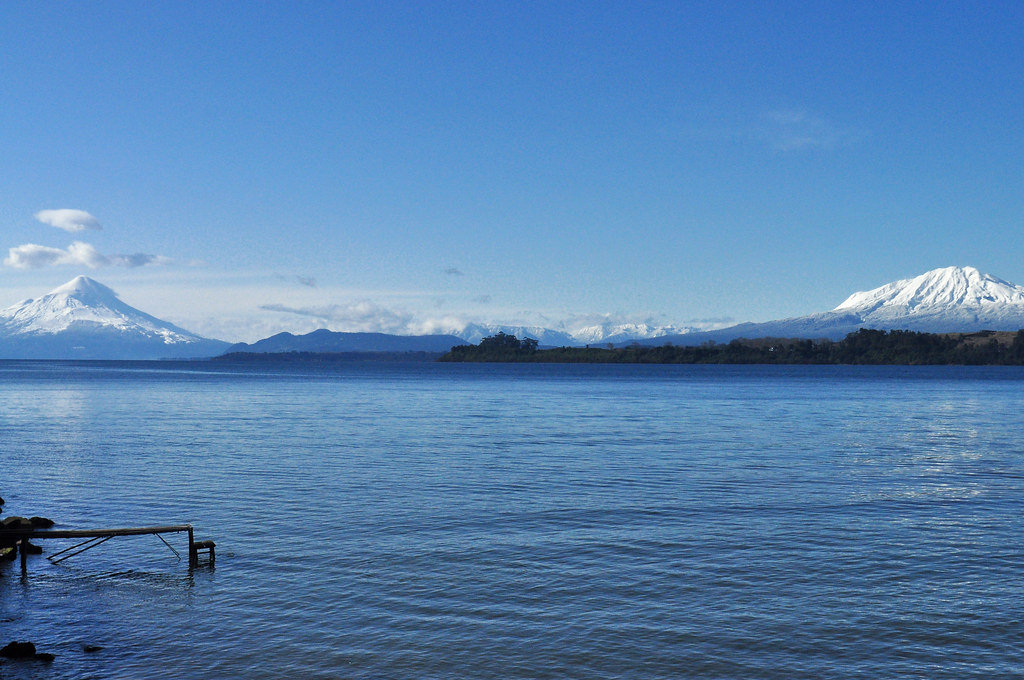 SINGULAR VS. PLURAL NOUNS
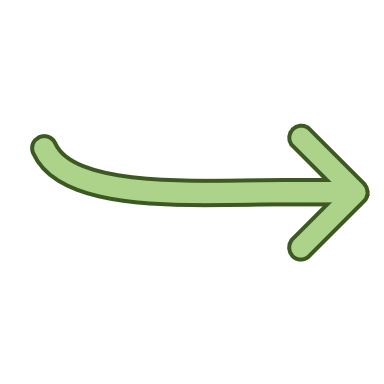 SINGULAR (1)
LION 
FOX
WOLF
BUTTERFLY
PLURAL (+1)
LION-S
FOX-ES
WOL-VES
BUTTERFL-IES
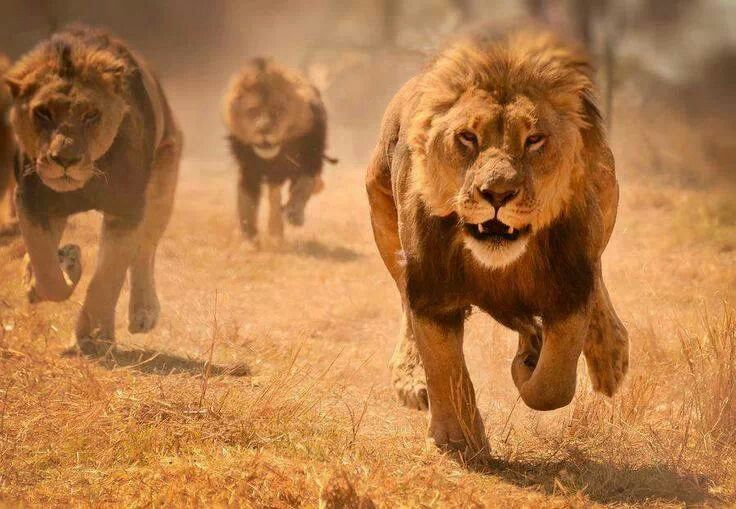 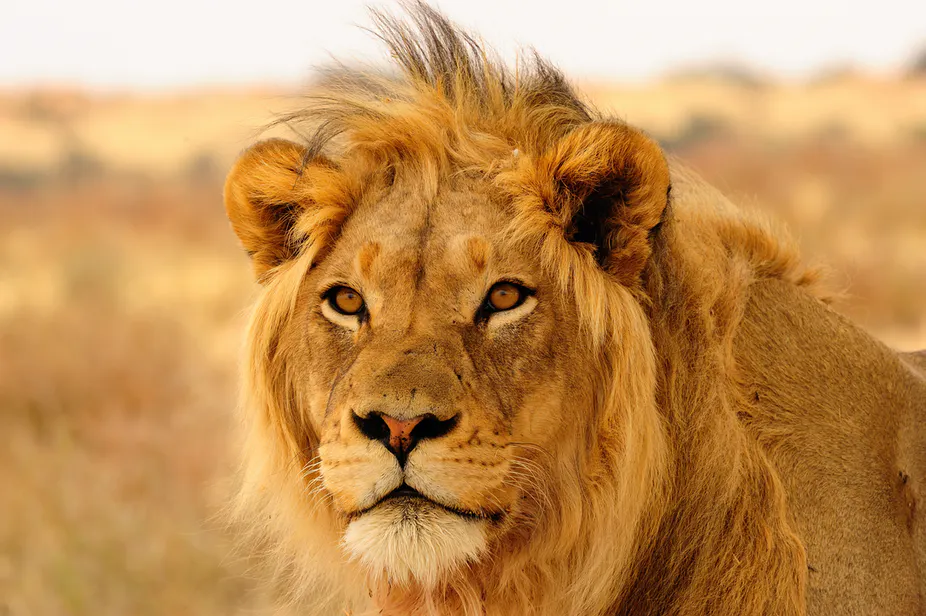 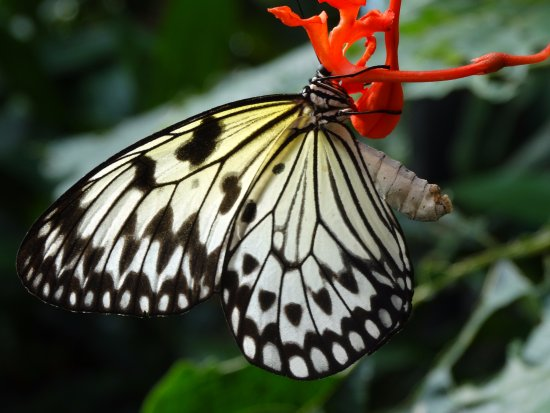 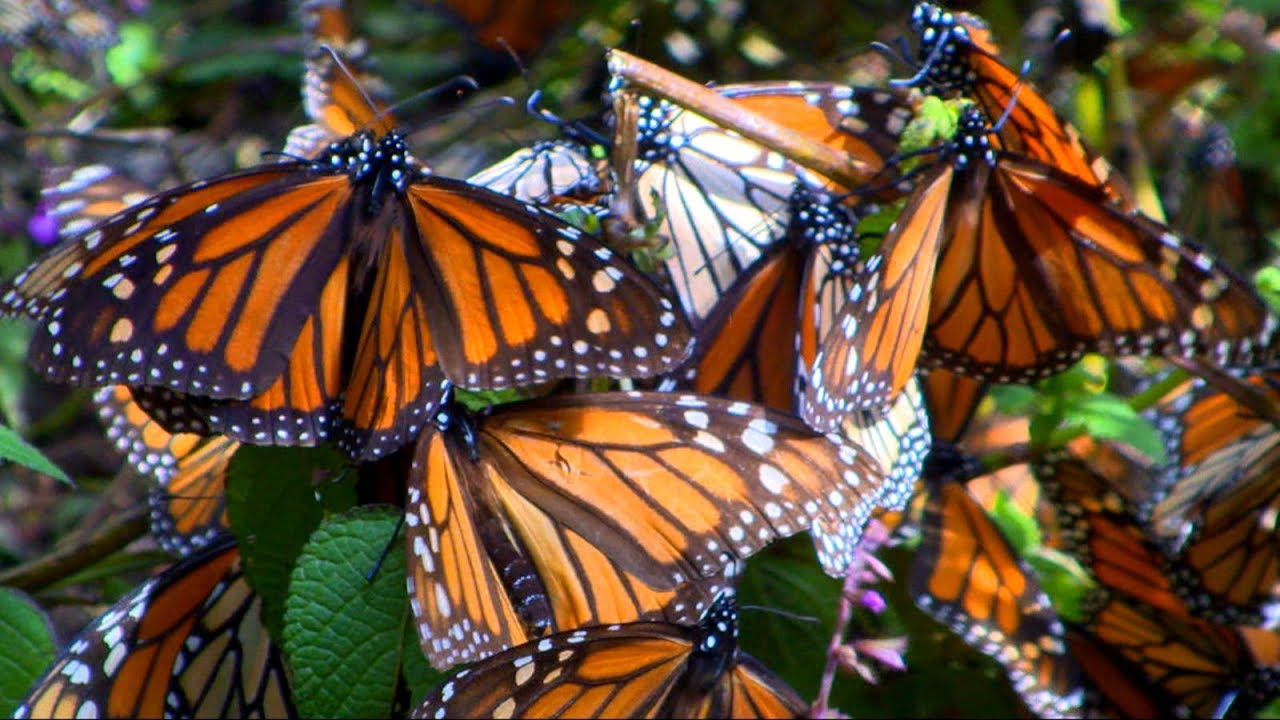 REGULAR VS. IRREGULAR PLURAL NOUNS
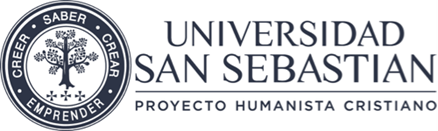 PLURAL NOUNS
REGULAR
IRREGULAR
DOG-S
TURTLE-S
MONKEY-S
WOLF                          WOLVES
SHEEP                        SHEEP
MOUSE                      MICE
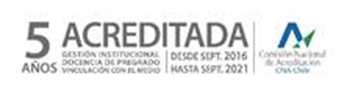